INSTITUCIÓN EDUCATIVA NORMAL SUPERIOR DE SINCELEJO
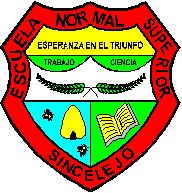 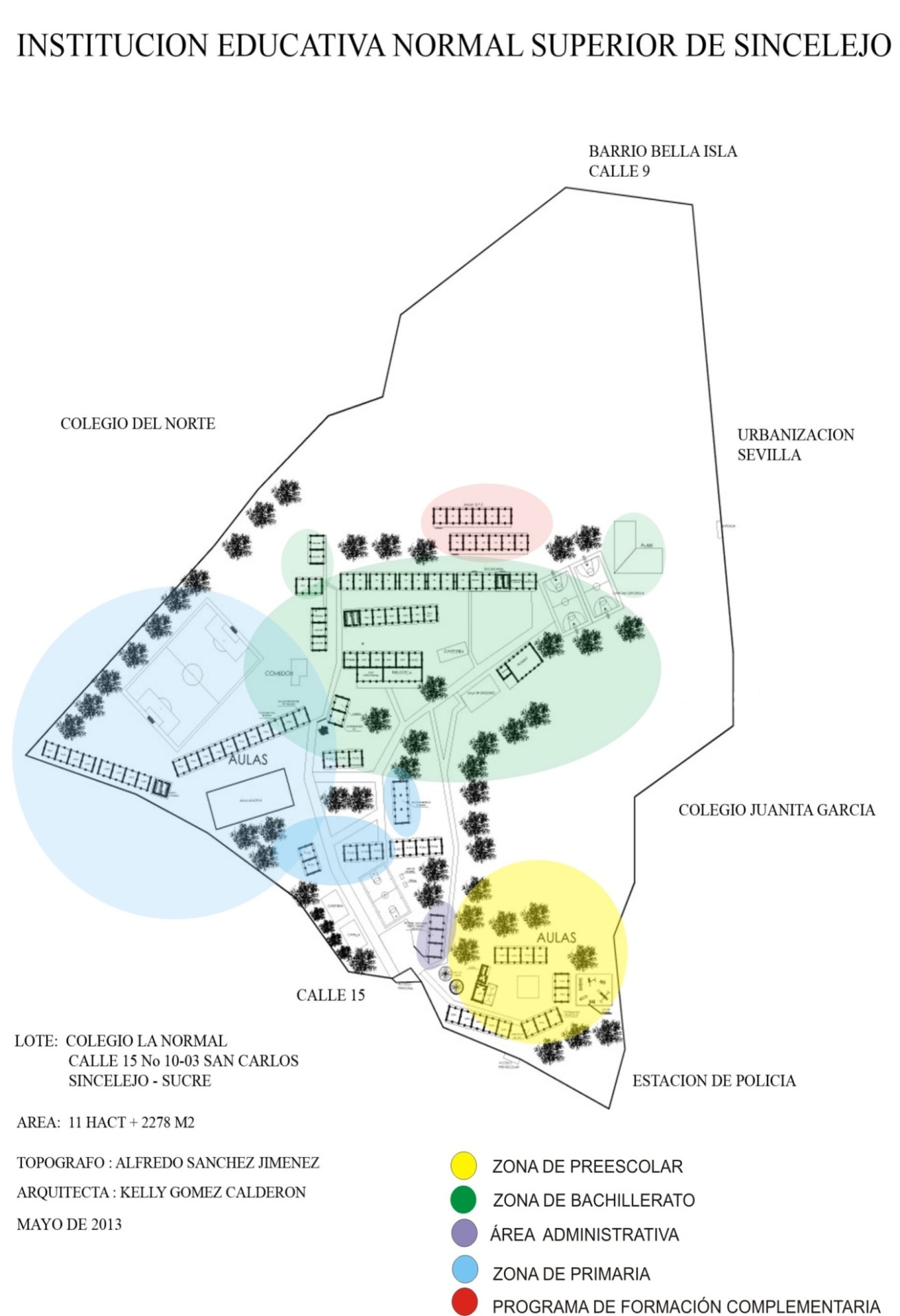 Tomado del documento de caracterización 2013
Nuestra sociedad ha decidido que ciertos rasgos sean pautas de diferencia a los demás dejando de lado a personas que pueden enriquecer tanto nuestras vidas como nuestra calidad de humanos.
 
La igualdad no es un tema de asimilación sino de costumbre, donde por un mundo igualitario comprendamos que nadie es mejor que los demás, todos formamos parte de ese complejo engranaje llamado SER HUMANO, todos merecemos ser equitativamente reconocidos, empezando por el núcleo de nuestra sociedad: LA FAMILIA.
 
Cada vez que discriminamos a alguien, perdemos el derecho de llamarnos “civilizados”.
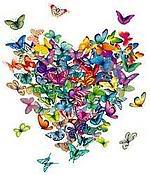 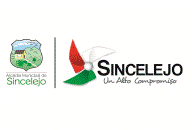 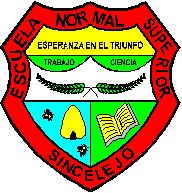 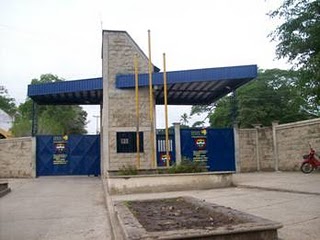 Guido Nel Pérez Díaz
Rector 
Rendición de Cuentas 2013
RESEÑA HISTÓRICA
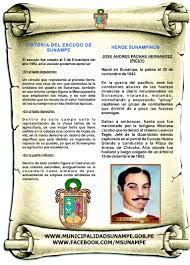 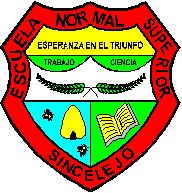 La Institución Educativa Normal Superior de Sincelejo, fue creada en 1936 pero solo hasta el 25 de junio de 1944 fue fundada en Cabeza del Director de Escuelas Normales del Ministerio de Educación Nacional, señor Germán Peña, nombre que lleva la biblioteca de la Institución en su Honor.
Gracias a un grupo de ciudadanos donando 18 hectáreas de terreno de manera irrevocable por los señores Mario E Urueta; Nelson Vergara y José D Romero, según Escritura Pública No. 183 de septiembre de 1936, Notaria Primera del Circuito de Sincelejo, objeto exclusivo para la construcción del edificio o edificios en que debe funcionar una Escuela Normal para Señoritas. Cuya razón Social ha ido transformándose con el tiempo: inicio como Escuela Normal Para Señoritas de Sincelejo (1944), Escuela Normal Superior de Sincelejo (1996) Institución Educativa Normal Superior de Sincelejo (Decreto 008 de enero 8 de 2003) la cual se conserva hasta la fecha.


Bajo la dirección de Doña Pastora Vásquez Vélez inicia sus labores académicas, con Rebeca de Marchena Pabón como directora de la Escuela Anexa a la Normal, el Capellán Presbítero Antonio Prieto, nueve (9) docentes, doce (12) alumnas, que fueron seleccionadas entre las mejores de los colegios de la región, becadas e internas.
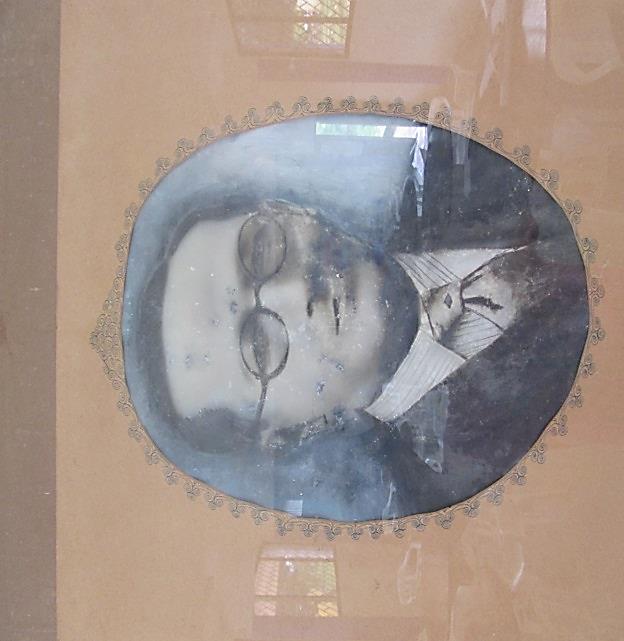 www.ienormalsuperiordesincelejo.edu.co
RESEÑA HISTÓRICA
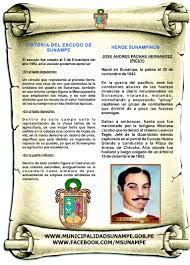 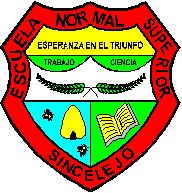 En sus 69 años de reconocimiento en el municipio de Sincelejo y en el Departamento de Sucre ha contado con directores o rectores según el año o años de mandato, resaltándose algunos como rectores titulares o otros como rectores encargados:
 
PASTORA VÁSQUEZ VÉLEZ ( 1944 A 1953)
JUDITH FERRER (1954)
MARGARITA ORDOÑEZ DE MANRIQUE (1955)
RAQUEL CAICEDO (1956)
ERNESTINA BOLAÑOS (1957)
HERCILI REYES VDA DE GOMEZ (1959 A 1969)
MARINA ISABEL MERA GÓMEZ (1970 A 1975)
ELISA RODRIGUEZ DE PERALTA MEJÍA (1976 A 1999)
GRACIELA VILLAZÓN DE GARÍA (1980 A 1996)
ANNELISE ESTHER MONTAÑO BRANGO (1997) Y NUEVAMENTE (2000)
VICTOR MANUEL URIBE PORTO (1998 – 1999) NUEVAMENTE 
MANUEL DEL CRISTO SOLORZANAO GIL (2001)
GUIDO NEL PEREZ DÍAZ (2001 A 2007)
ALEJANDRO DARIO MERLANO OLIVERO  (e) (2008 a 2009)
ALBERTO JESUS IRARITE PUPO (e)(2010)
GUIDO NEL PEREZ DÍAZ DE (2010 HASTA LA FECHA)
Los títulos que ha otorgado la Institución son los siguientes:
 
Maestra Rural (1946 a 1952)
Maestra (1953 a 1976) 
Maestra Bachiller (1977 a 1979)
Bachiller Pedagógico (1980 a 1996)
Bachiller Académico con Profundización en el campo de la Educación y Formación Pedagógica (1977  a la fecha)
Normalista Superior con énfasis en Lengua Castellana (2000 a 2009)

A partir de 1998 se inicia el Ciclo Complementario de Formación Docente actualmente Programa de Formación Complementaria

Entre las exaltaciones recibidas se destacan:
 
Por su labor académica por parte del Honorable Concejo Municipal de Sincelejo, agosto 26 de 2004.
 
Condecoración “Orden de la Democracia Simón Bolívar” en el grado de “Cruz Gran Caballero” Bogotá 18 de octubre de 2006 por iniciativa del representante Jairo Fernández Quessep autorizada por la Cámara de Representantes.
www.ienormalsuperiordesincelejo.edu.co
RESEÑA HISTÓRICA
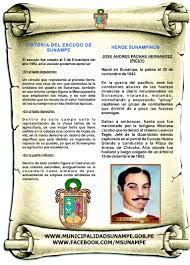 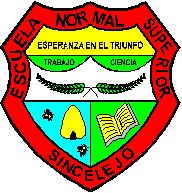 BANDERA
LEMA:




LA PEDAGOGÍA NUESTRA RAZÓN DE SER
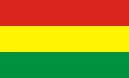 PERSONAJES
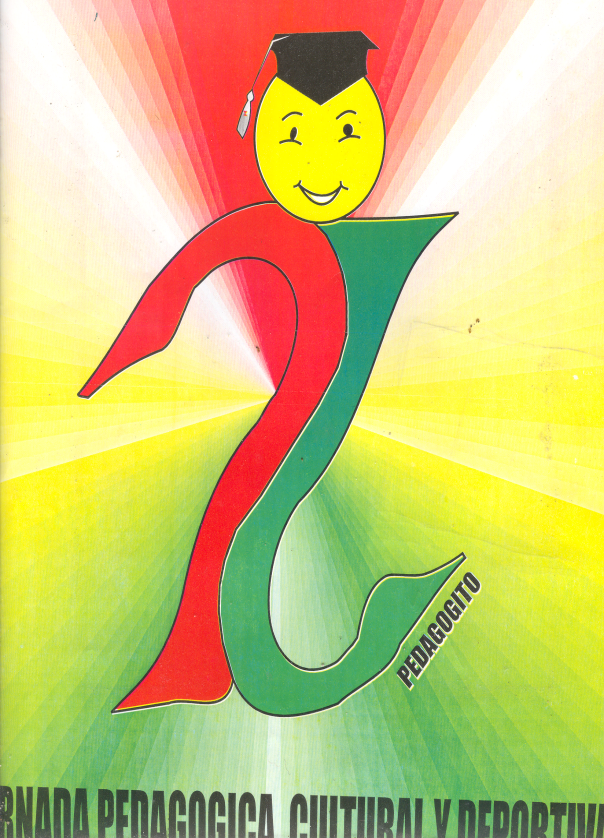 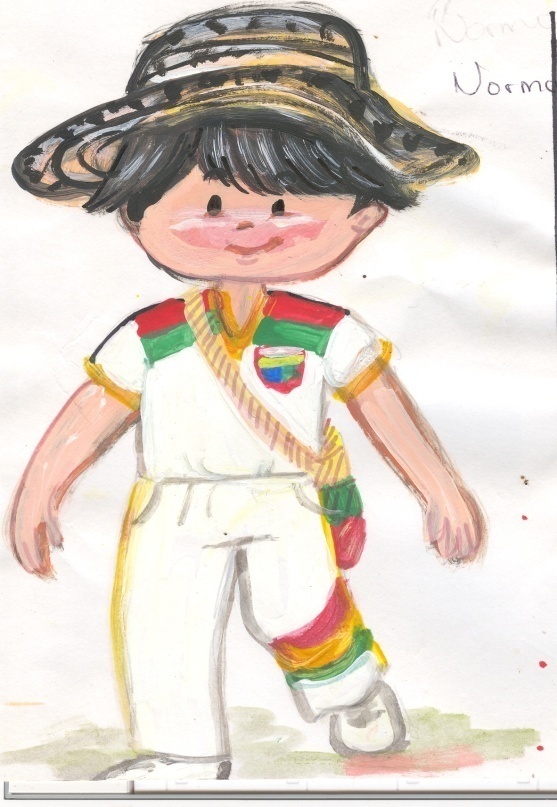 www.ienormalsuperiordesincelejo.edu.co
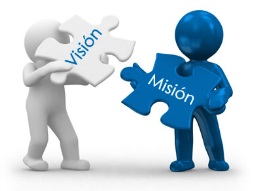 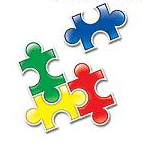 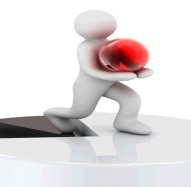 VISIÓN

La Institución Educativa Normal Superior de Sincelejo, será vista en el año 2016  como formadora de maestros de alta calidad ética, pedagógica y científica, productora de resultados de investigación pedagógica y convertida en centro de consultoría en asuntos educativos para instituciones de Preescolar y Básica Primaria
Filosofía
FILOSOFIA
 
La institución Educativa Normal Superior de Sincelejo desde la reflexividad filosófica y la toma de consciencia crítica promueve la formación de personas autónomas, reflexivas, y productivas, con habilidades comunicativas para interactuar armónicamente en los ambientes que contacten.  Capaces de tomar decisiones tendientes a su crecimiento personal en procura de acciones transformadoras de la realidad.
MISIÓN

La Institución Educativa Normal Superior de Sincelejo es una Institución Educativa Oficial, dedicada a la iniciación del proceso de formación de maestros de reconocida idoneidad ética, pedagógica e investigativa, calificados para asumir la orientación en el proceso de formación que se desarrolla en establecimientos educativos del nivel Preescolar y el ciclo de Básica Primaria, de manera coherente, consistente y pertinente.
 
La Institución, en su quehacer pedagógico, está dedicada al desarrollo de operaciones intelectuales superiores que permiten fomentar actitudes de crecimiento personal, de interacción participativa y de conciencia reflexiva que se evidencia en nuestra proyección comunitaria, como reflejo de una Comunidad Pedagógica y Científica.
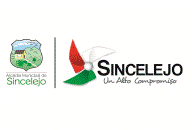 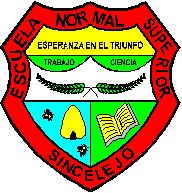 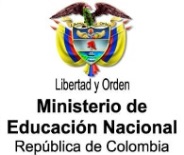 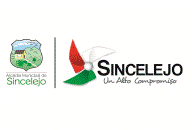 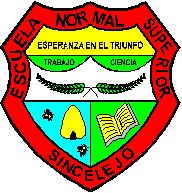 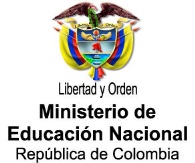 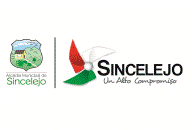 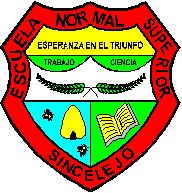 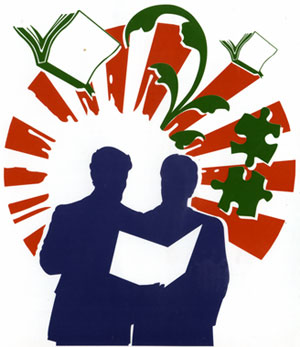 GESTIÓN DIRECTIVA
Plan Estratégico
VISIÓN

La Institución Educativa Normal Superior de Sincelejo, será vista en el año 2016  como formadora de maestros de alta calidad ética, pedagógica y científica, productora de resultados de investigación pedagógica y convertida en centro de consultoría en asuntos educativos para instituciones de Preescolar y Básica Primaria
FILOSOFIA
 
La institución Educativa Normal Superior de Sincelejo desde la reflexividad filosófica y la toma de consciencia crítica promueve la formación de personas autónomas, reflexivas, y productivas, con habilidades comunicativas para interactuar armónicamente en los ambientes que contacten.  Capaces de tomar decisiones tendientes a su crecimiento personal en procura de acciones transformadoras de la realidad.
MISIÓN

La Institución Educativa Normal Superior de Sincelejo es una Institución Educativa Oficial, dedicada a la iniciación del proceso de formación de maestros de reconocida idoneidad ética, pedagógica e investigativa, calificados para asumir la orientación en el proceso de formación que se desarrolla en establecimientos educativos del nivel Preescolar y el ciclo de Básica Primaria, de manera coherente, consistente y pertinente.
 
La Institución, en su quehacer pedagógico, está dedicada al desarrollo de operaciones intelectuales superiores que permiten fomentar actitudes de crecimiento personal, de interacción participativa y de conciencia reflexiva que se evidencia en nuestra proyección comunitaria, como reflejo de una Comunidad Pedagógica y Científica.
Plan Estratégico
POLÍTICAS INSTITUCIONALES

1. EXCELENCIA ACADÉMICA a través de la Incorporación de un proceso investigativo que de cuenta de la relación teoría – práctica en la construcción de Saber Pedagógico a partir de la innovación en el aula, elevando los niveles de competencias en los estudiantes.

2. USO DE LOS RESULTADOS como herramienta que permitan el mantenimiento la calidad académica, administrativa, comunitaria y financiera, a través del uso de la evaluación y procesos de mejoramiento continuo en la Escuela Normal Superior de Sincelejo, buscando la consecución de las metas, de los indicadores y los estándares establecidos.

3. Generación de condiciones de apoyo básicas para la formación integral encaminadas a disminuir el riesgo de deserción estudiantil a partir de programas de recuperación y refuerzo por períodos.

4. Seguimiento a los maestros superiores egresados del Ciclo Complementario de Formación Docente, modalidad,  en relación  con la  proyección comunitaria como motivación hacia las formas  de enseñanza con base en las tecnologías de la información.

5. Elaboración de proyectos de preinversión para cubrir necesidades básicas relacionadas con la infraestructura, mobiliario, dotación, tecnología, embellecimiento encaminados en la optimización de los procesos pedagógicos, la enseñanza y el aprendizaje para la sostenibilidad de la calidad.
Plan Estratégico
6. Apoyo y divulgación a labor de los grupos de investigación de docentes en procesos de formación que evidencien transformaciones en sus prácticas pedagógicas.

7. Alianzas estratégicas con organismos e Instituciones del orden Local, Nacional e Internacional. De carácter oficial y/o  privado encaminados al establecimiento de convenios de tipo académico, cultural, pedagógico y de convivencia para el fortalecimiento de proyectos transversales direccionados al mejoramiento de la calidad.

8. Formación y cualificación a los estudiantes de la media y del Ciclo Complementario de Formación Docente  en competencias laborales generales y competencias específicas en el campo pedagógico para su desempeño como docentes en el Preescolar y Básica Primaria acorde con las exigencias de las pruebas SABER PRO.

9. Reforzamiento del sentido de pertenencia de los egresados en la vinculación del proyecto recursoteca.

10. Plan de Mejoramiento Continuo para la sostenibilidad de la calidad de la Institución para proyectarla a tres años de manera constante, racional y armónica entre los procesos institucionales a partir de la creación códigos, sistematización de datos y seguimiento y control del tablero de indicadores.

11. Generación de procesos de investigación e innovación desde el aula para la cualificación docente, orientados a desarrollar el potencial de éstos, encaminados a la articulación de la teoría – práctica permitiendo la construcción de saber pedagógico de tal manera que se constituyan en el factor clave de éxito para alcanzar la misión y visión institucional.
Plan Estratégico
12. Creación de la recursoteca para la elaboración de software educativos, módulos, textos de autoría de docentes, ayudas didácticas, material didáctico y programas que faciliten la potenciación de los aprendizajes de los educandos, la optimización de las competencias dentro y fuera de la institución el cumplimiento de la visión de la I.E.N.S.S.

13. Creación del portal y actualización de la página Web de la Institución como medio de comunicación Nacional e Internacional
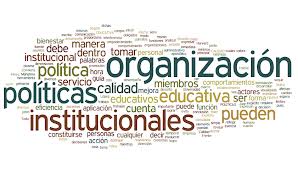 Plan Estratégico
POLÍTICAS DE CALIDAD
1. Formar mejores seres humanos, ciudadanos con valores éticos, respetuosos de lo público, que ejercen los derechos humanos y conviven en paz. Una educación que genera oportunidades legítimas de progreso y prosperidad para ellos y para el país. Una educación competitiva, que contribuye a cerrar brechas de inequidad, centrada en la institución educativa y en la que participa toda la sociedad.

2. Brindar educación  inicial de calidad en  el marco de una  atención integral.

3. Mejorar la calidad de la educación en todos los niveles: 
1.Transformación de  la calidad
2.Cierre de brechas  en calidad
3.Formación para la ciudadanía
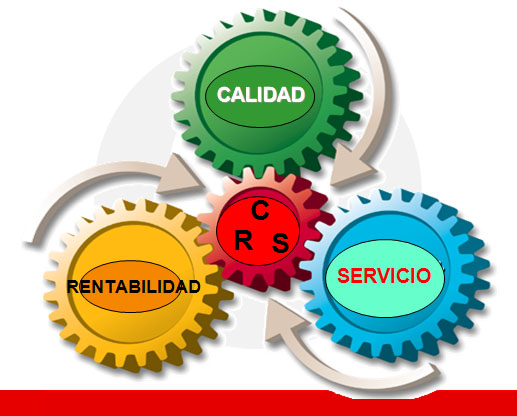 Plan Estratégico
POLÍTICAS DE CALIDAD
4. Ampliar la  Cobertura,  Disminuir la deserción Aumentar y mejorar la Infraestructura  escolar

5. Fortalecer el  desarrollo  de competencias genéricas y específicas


6. Fortalecer el Sistema de  evaluación: Autoevaluación, Planes de Mejoramiento, PHVA, SIGCE.

7. Capacitar a todo el personal en la ejecución de sus labores garantizando la optimización de los recursos. 

8. Capacitar al personal para que identifiquen los tipos de riesgo en el desarrollo de sus labores y así ejecutarlas con un mínimo grado de riesgo.
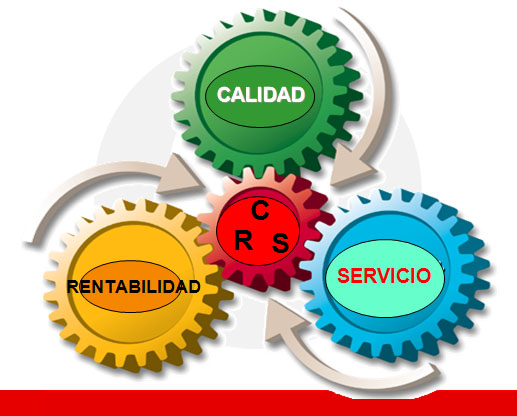 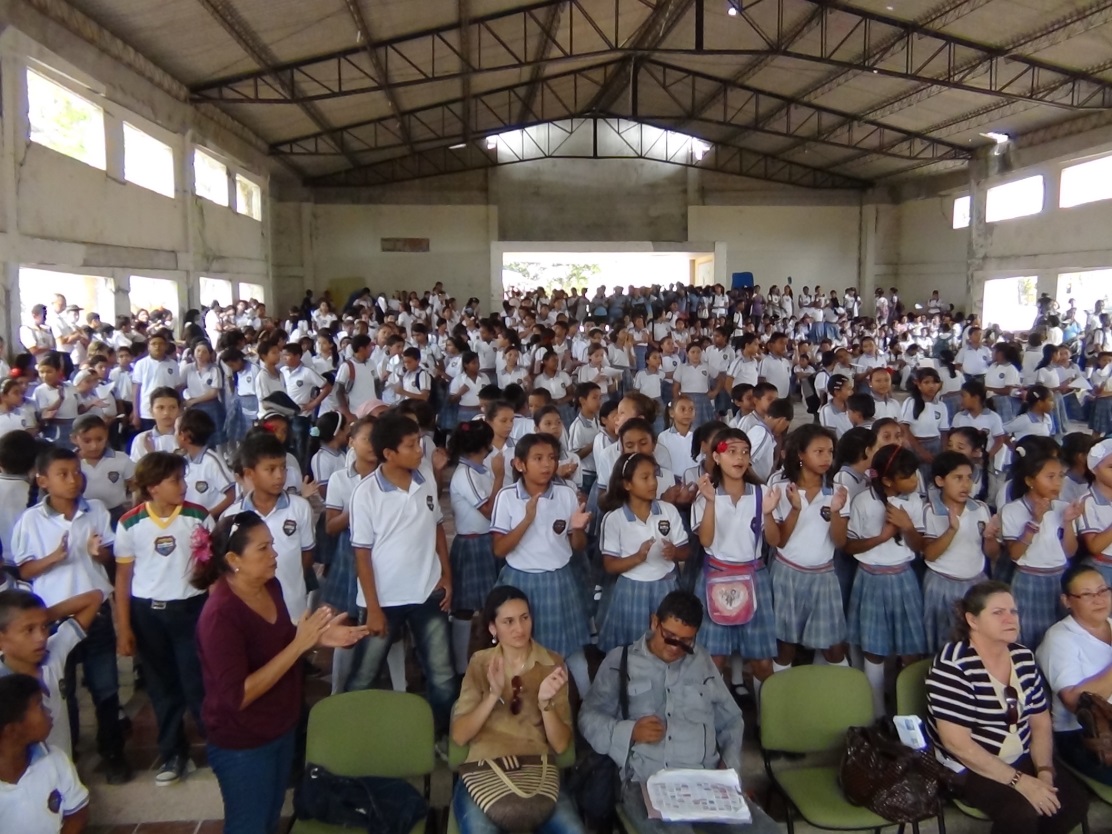 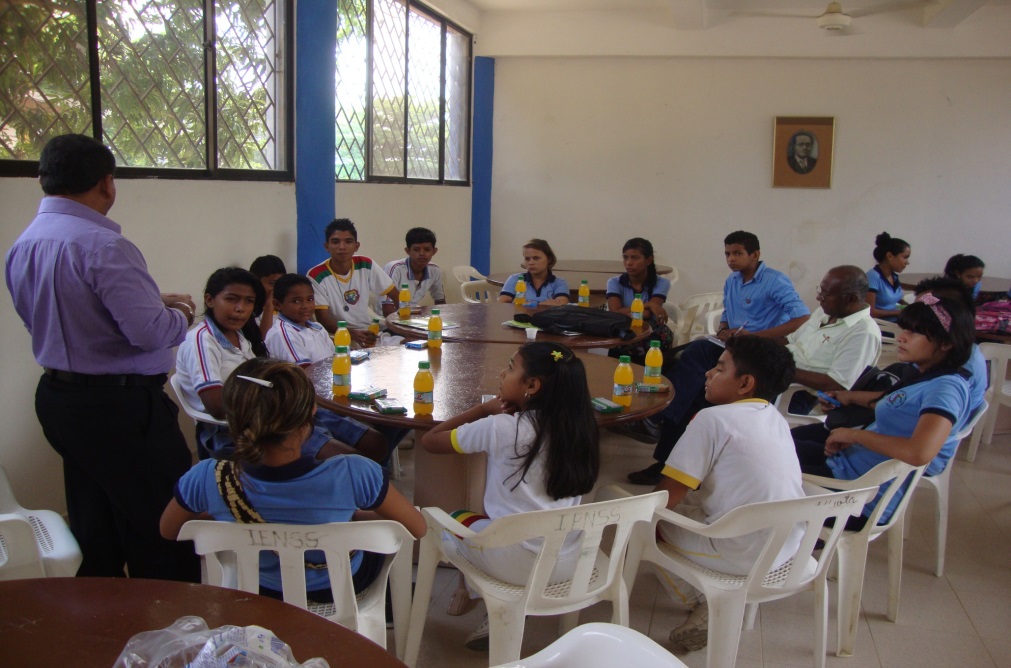 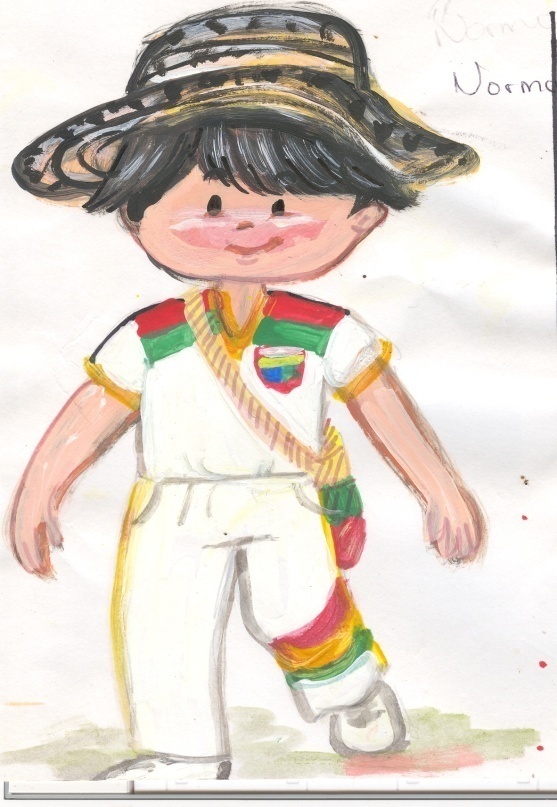 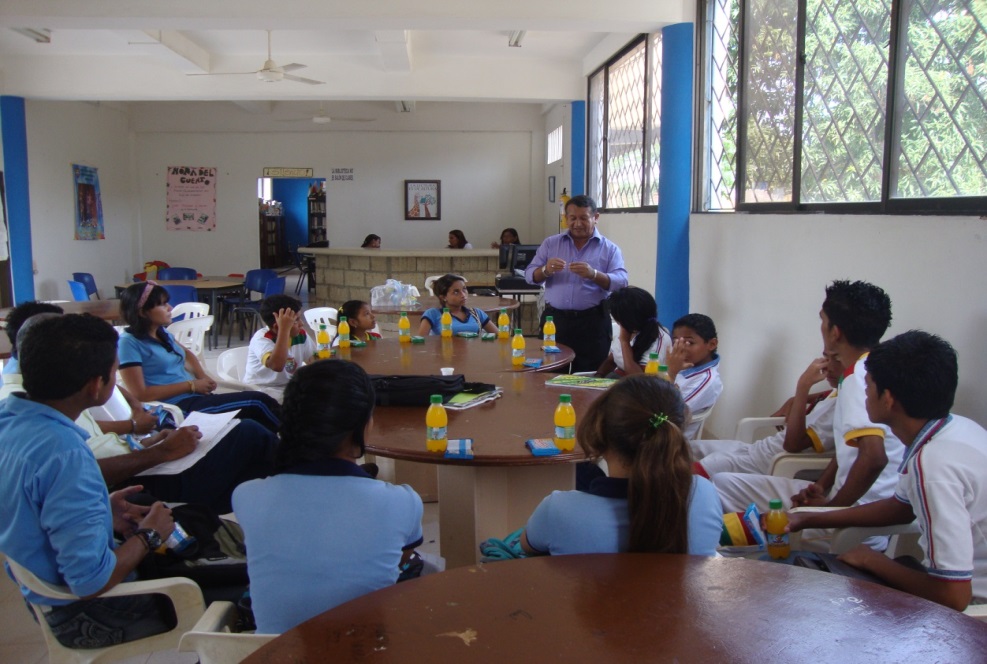 Gobierno Escolar 2013
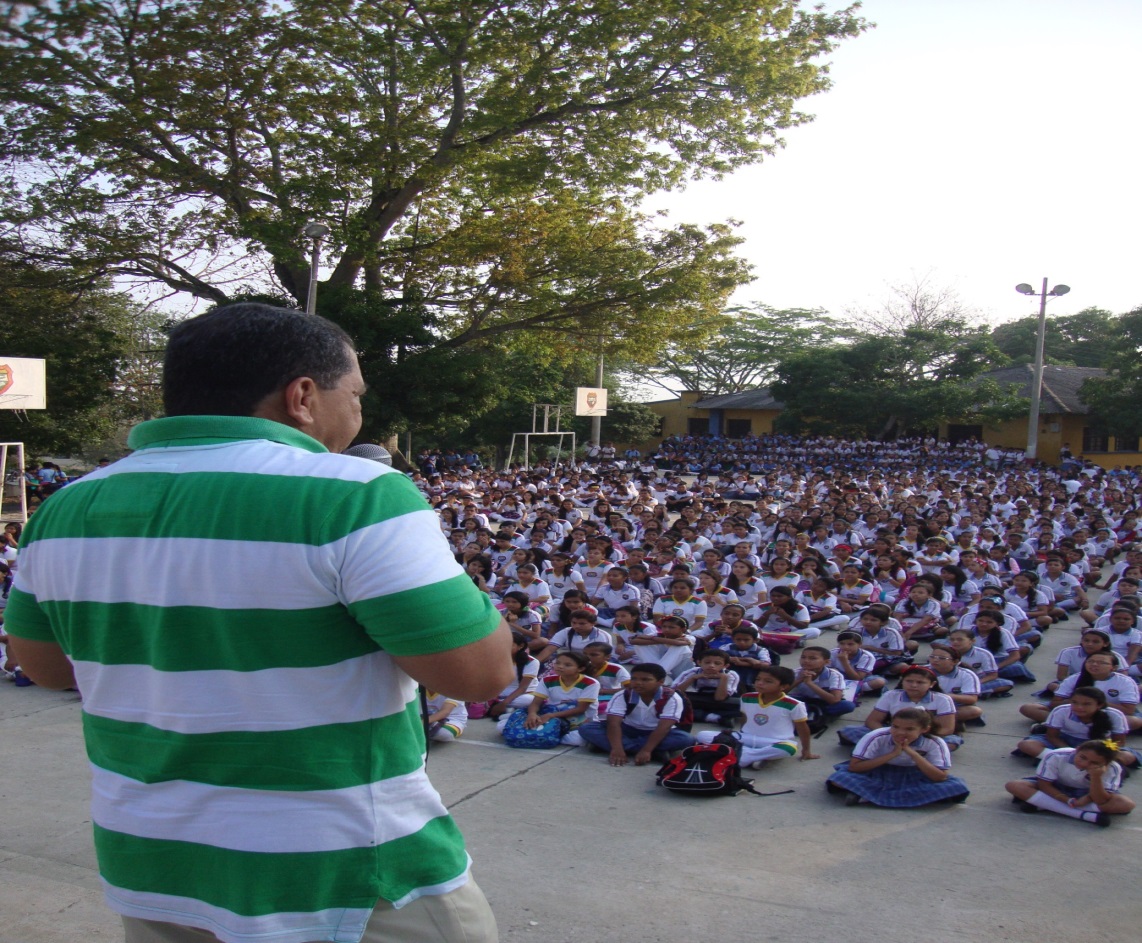 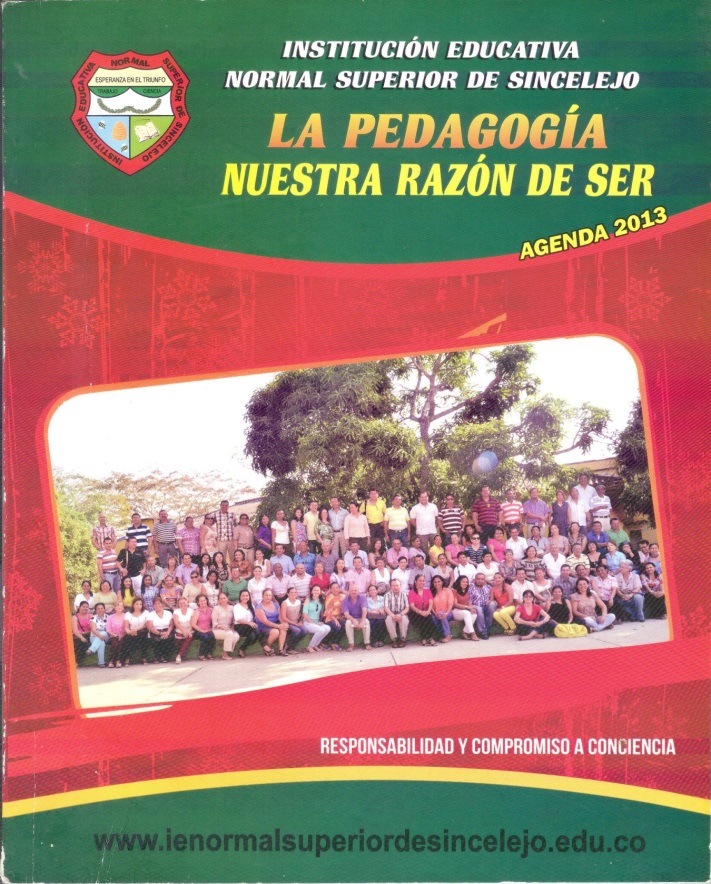 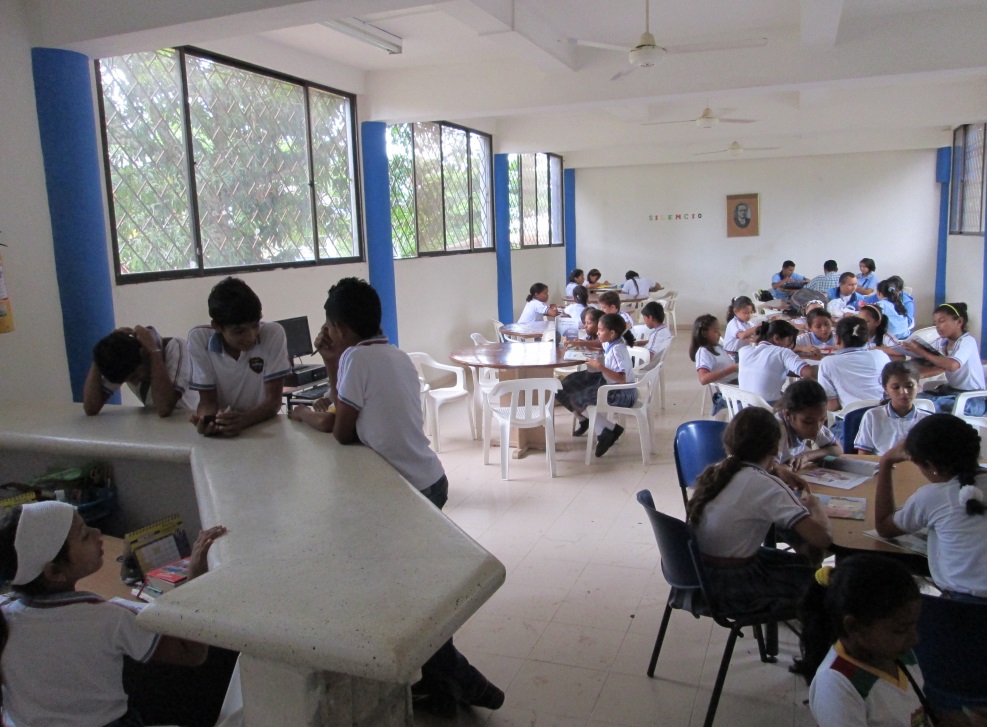 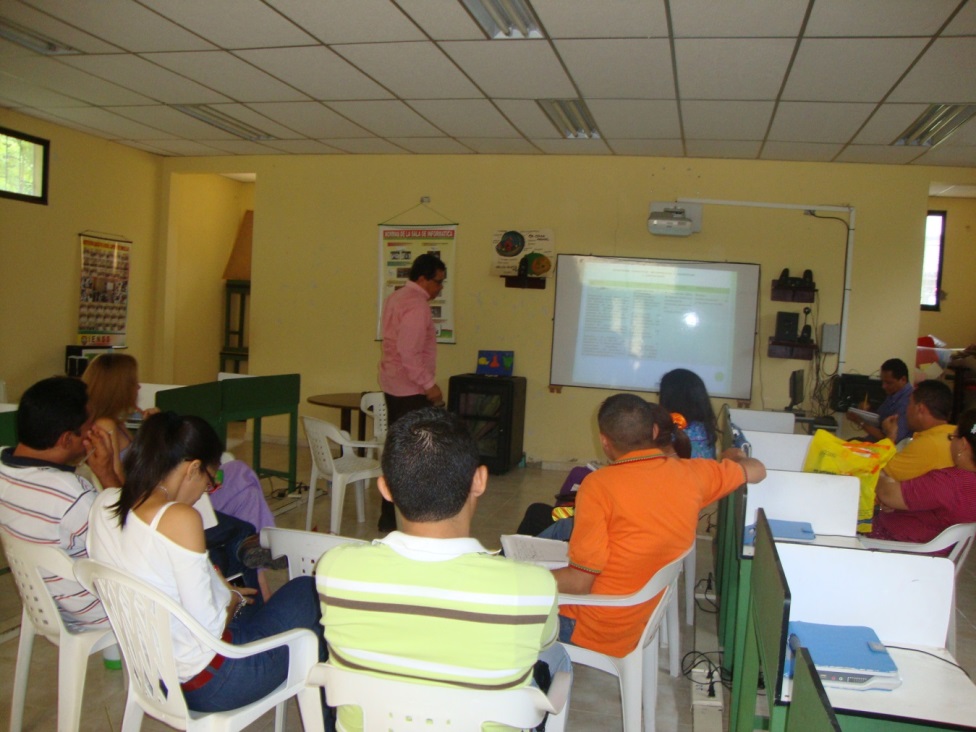 Gobierno Escolar 2013
Reunión Equipo SIGCE y Jefes de Áreas
Club de Lectura
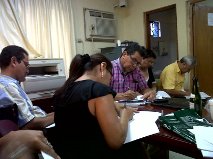 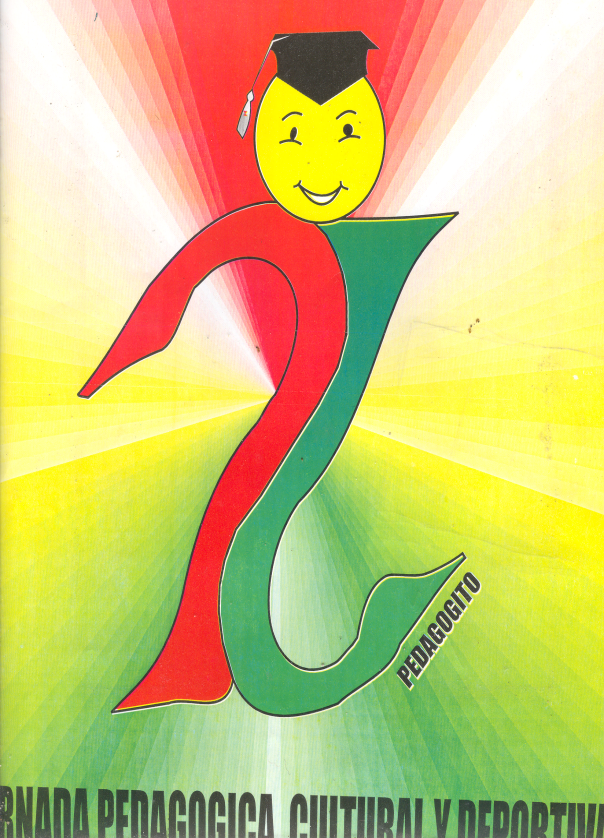 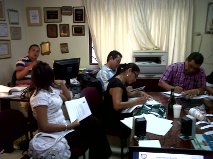 Reunión de Coordinadores
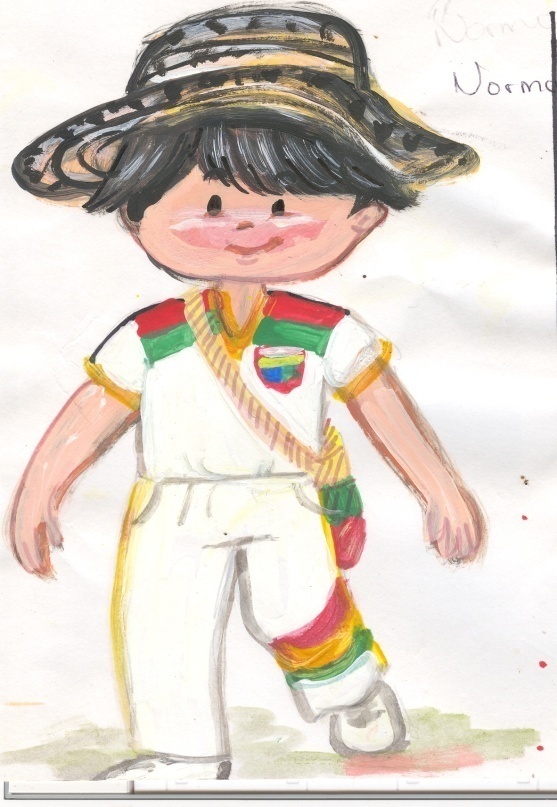 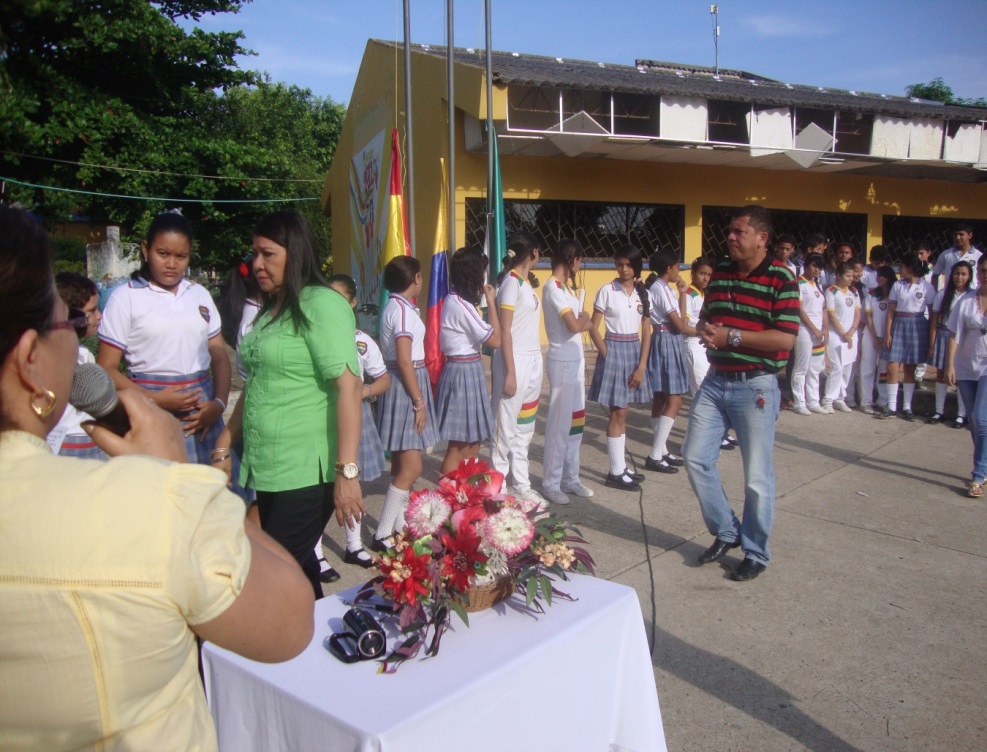 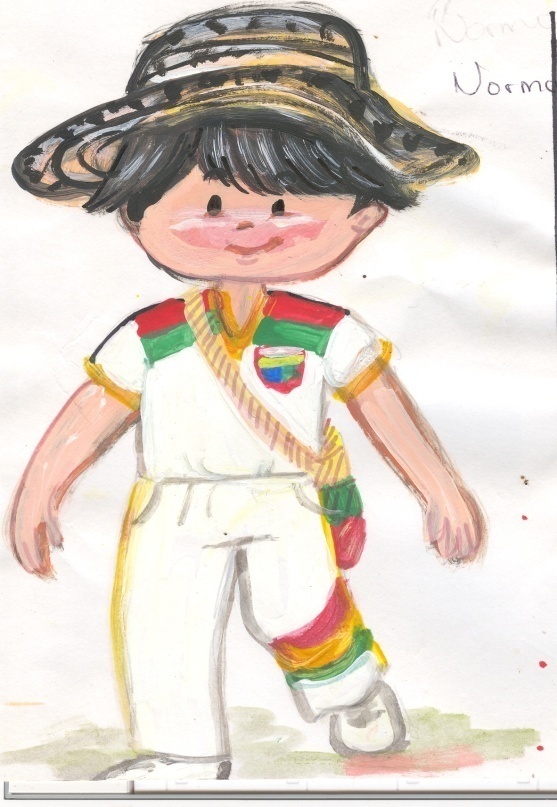 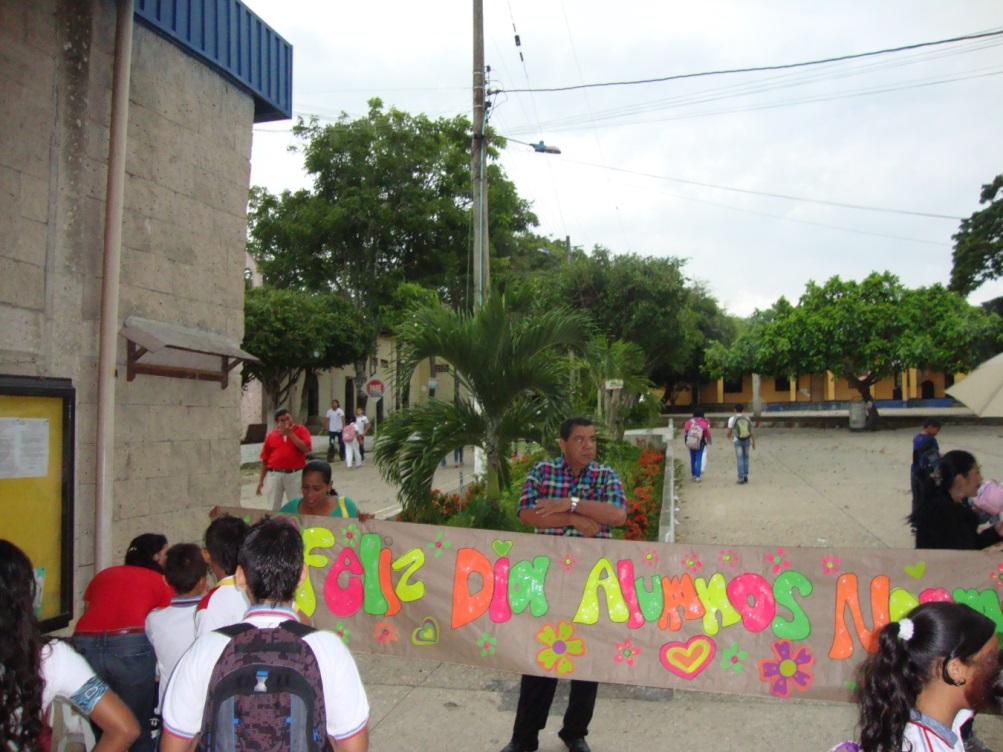 Izadas de Bandera
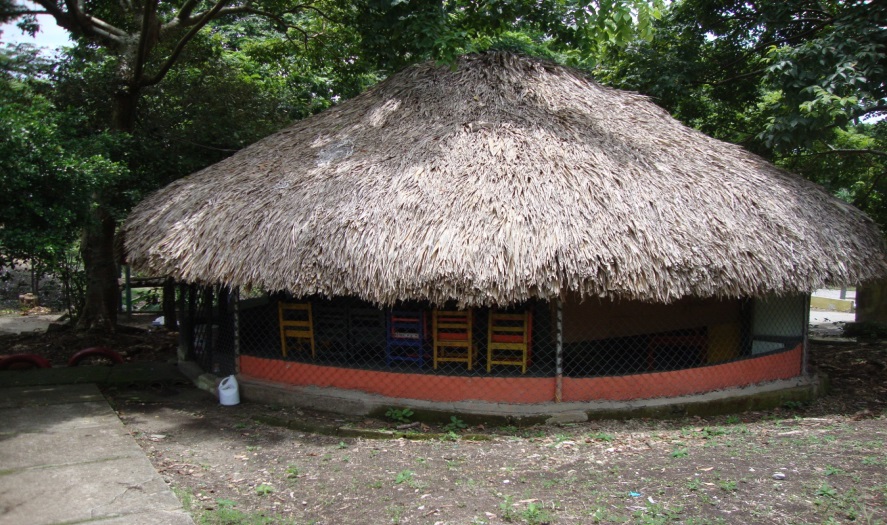 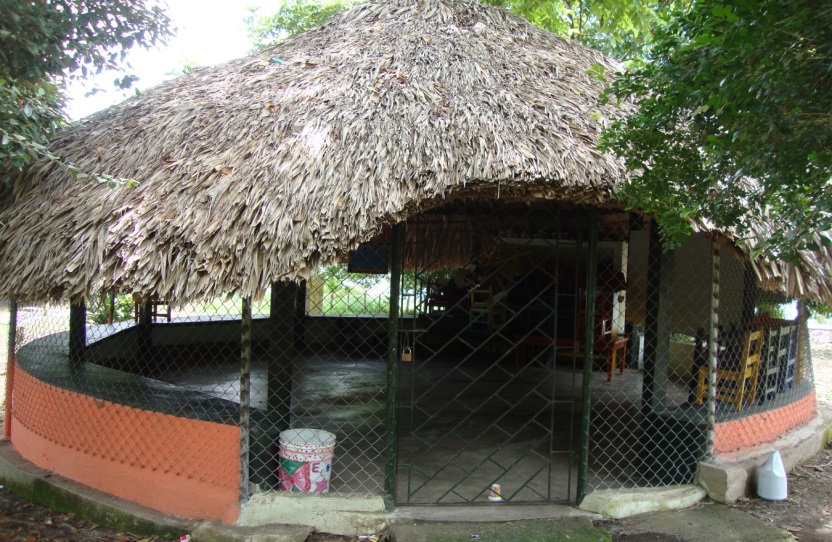 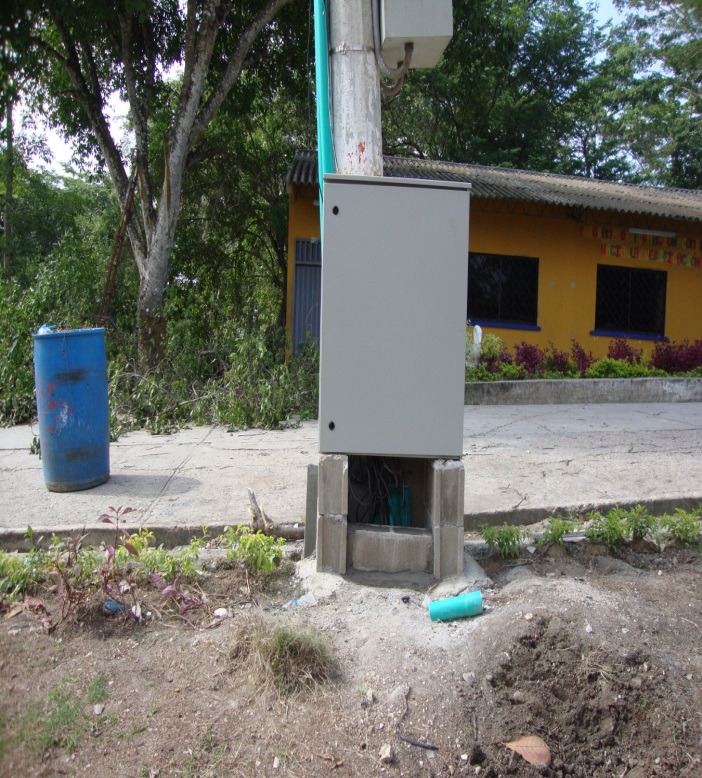 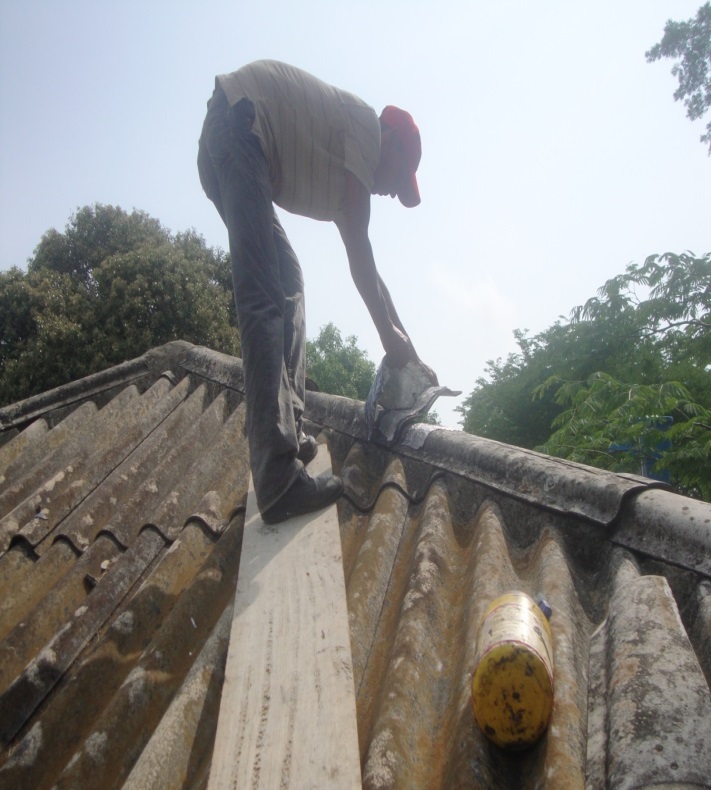 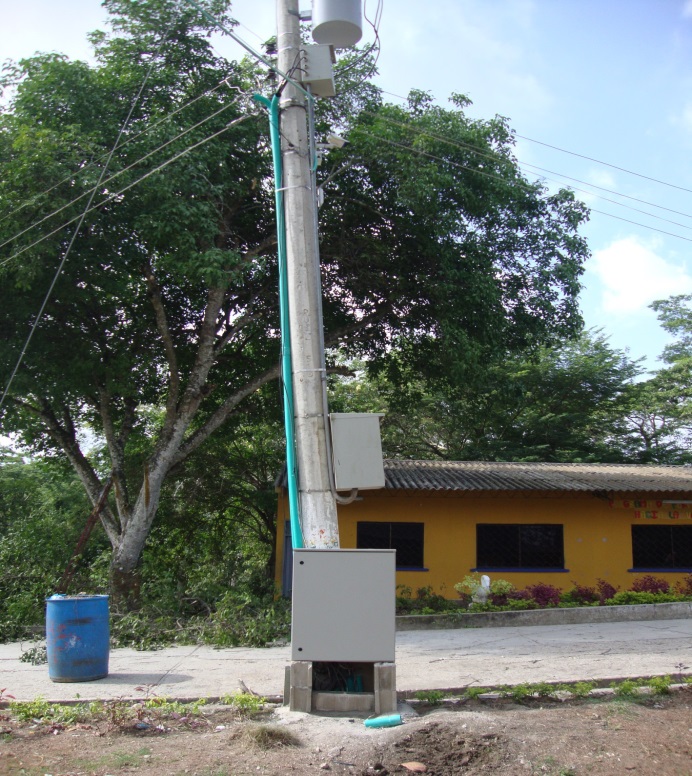 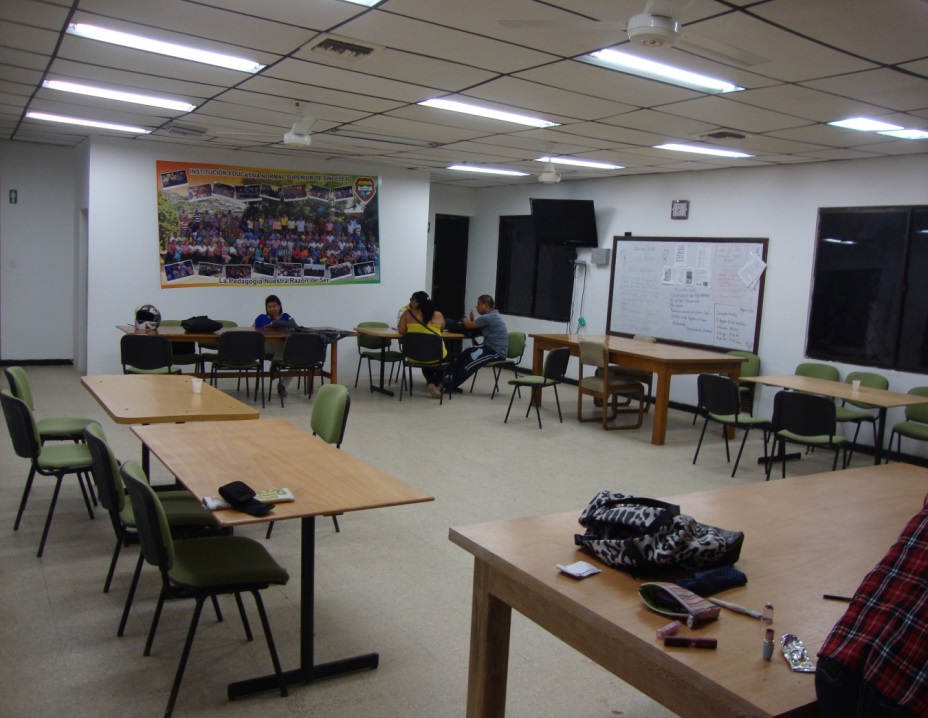 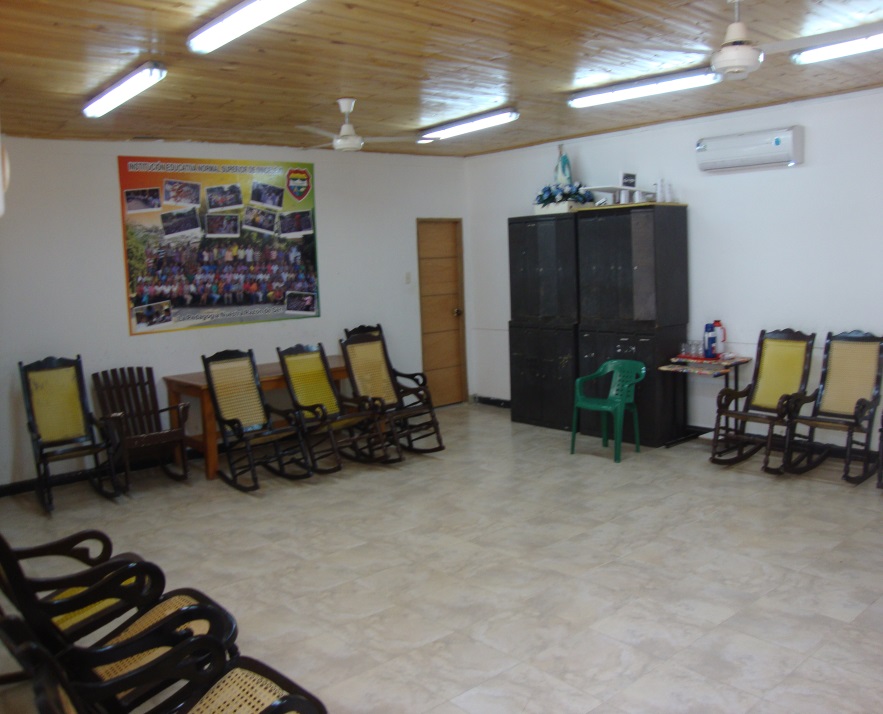 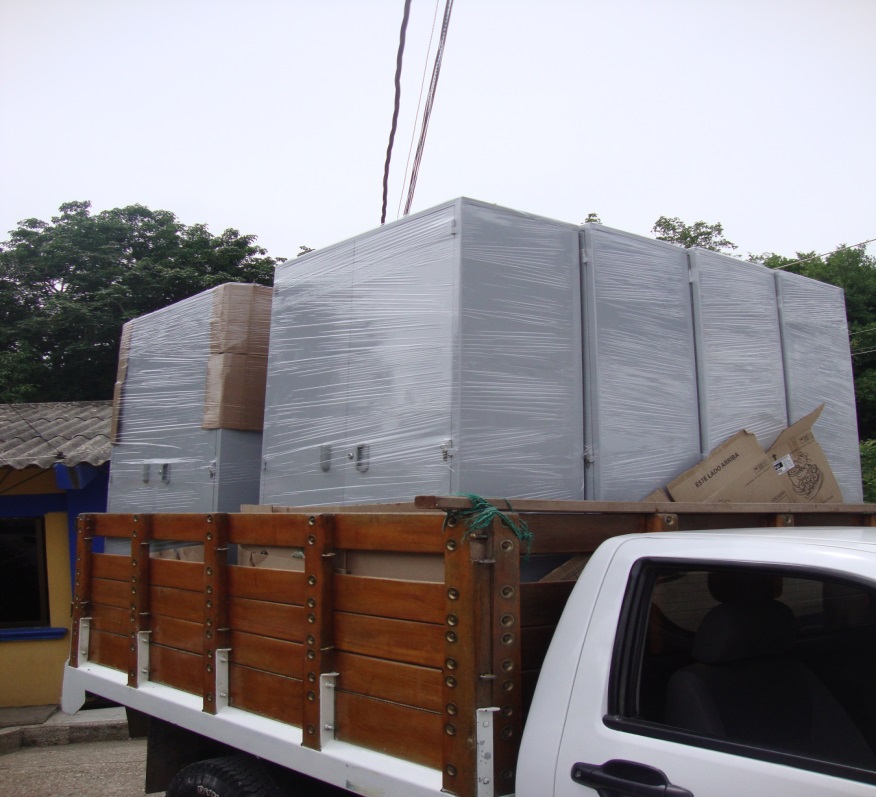 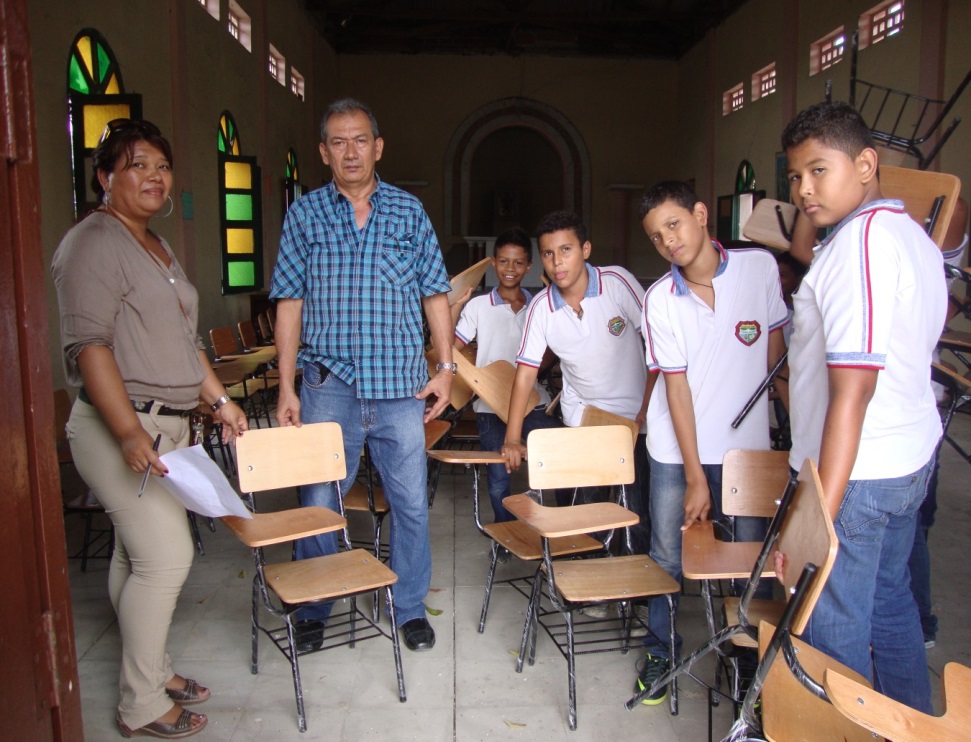 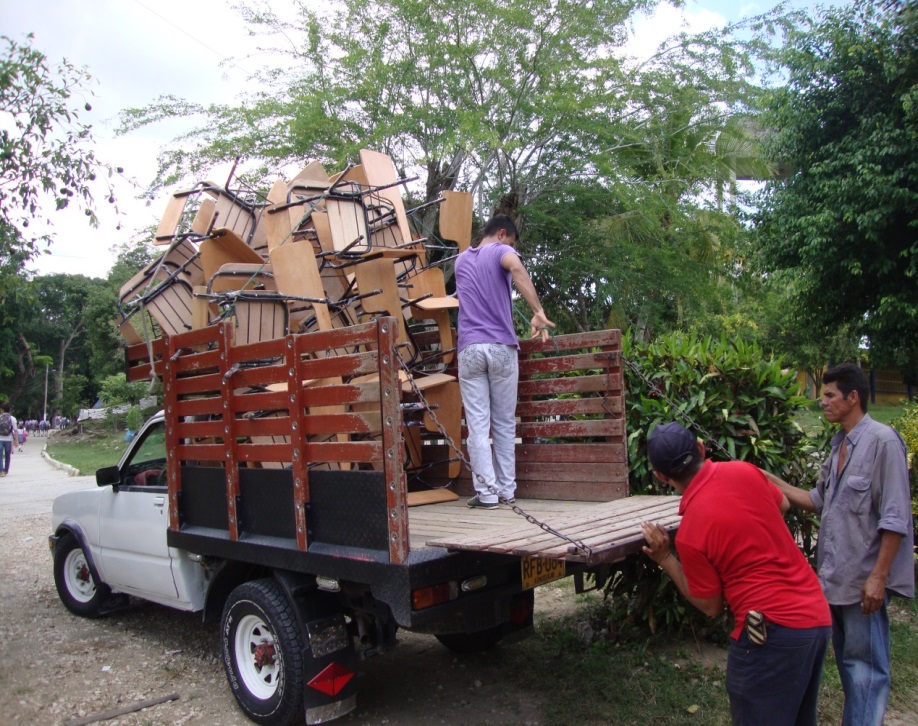 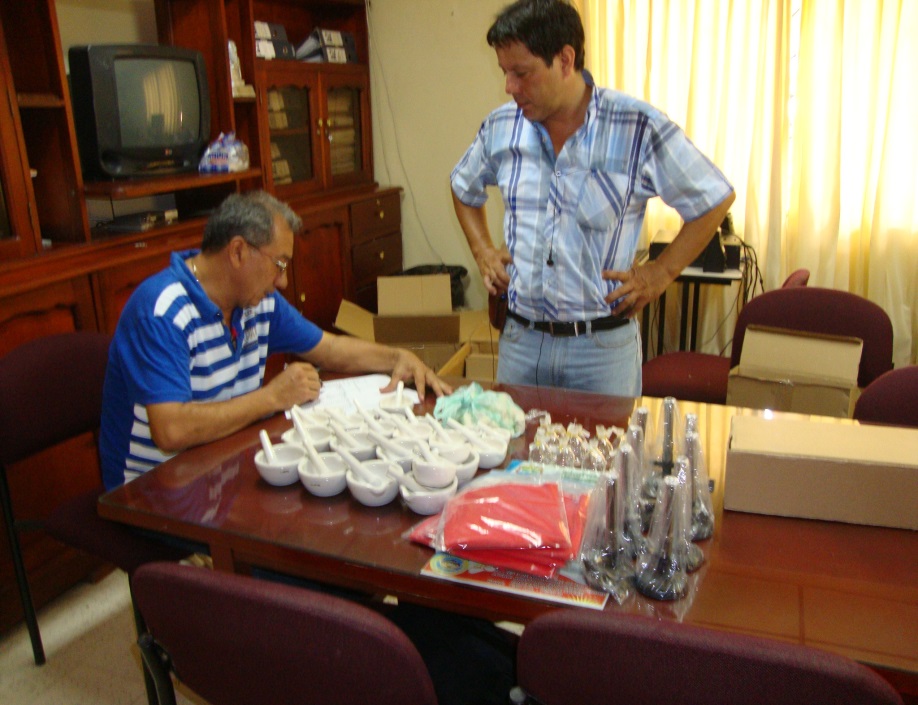 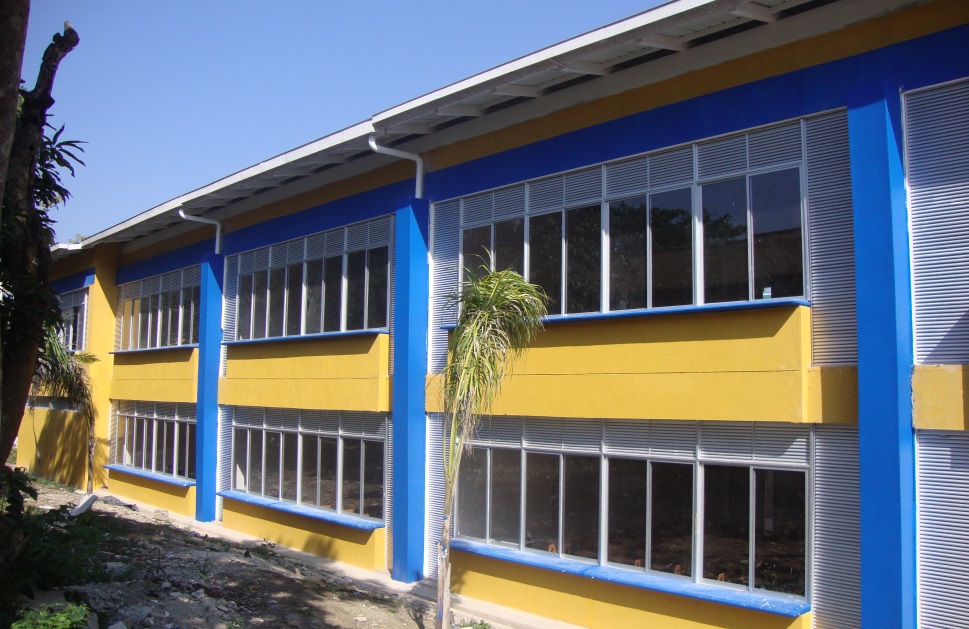 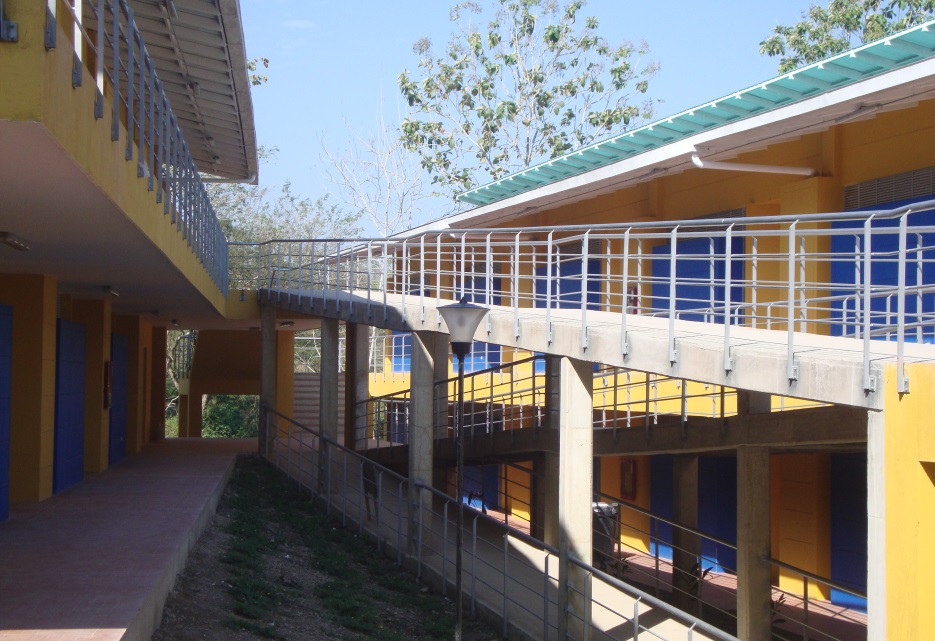 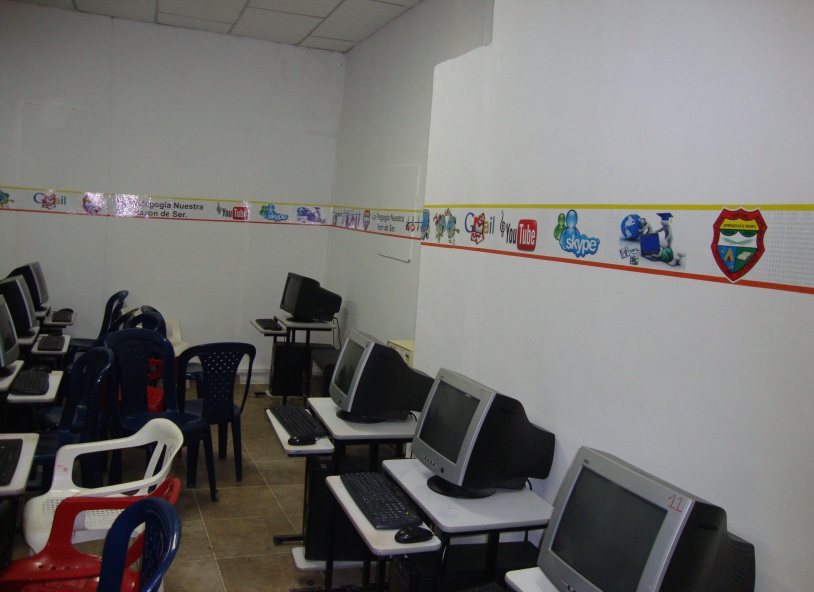 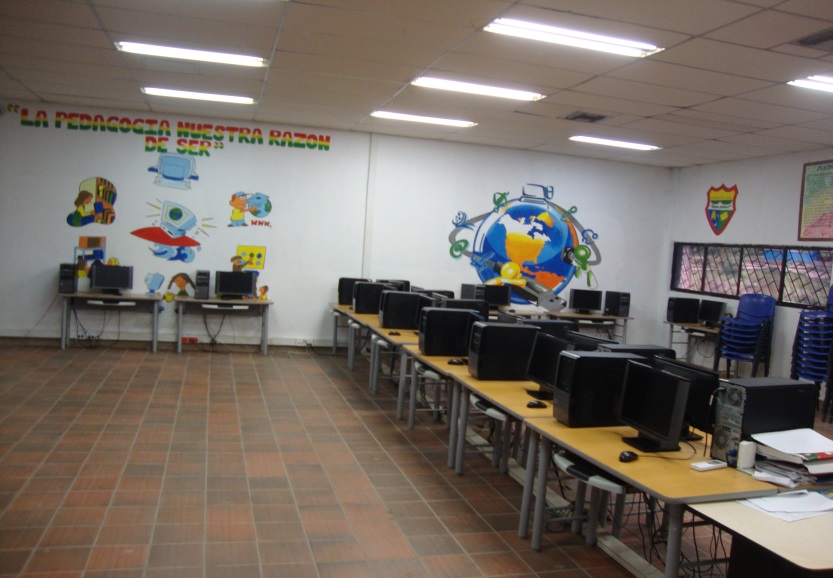 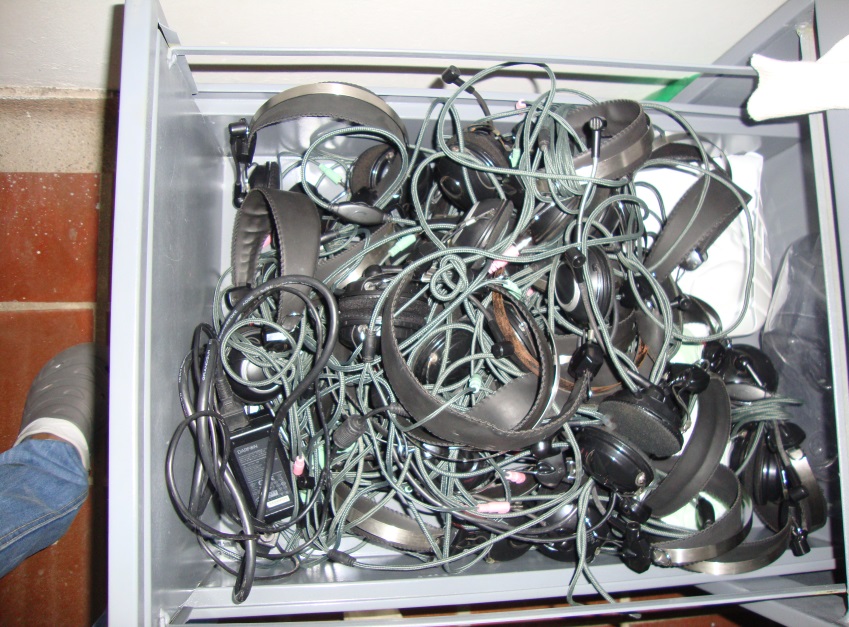 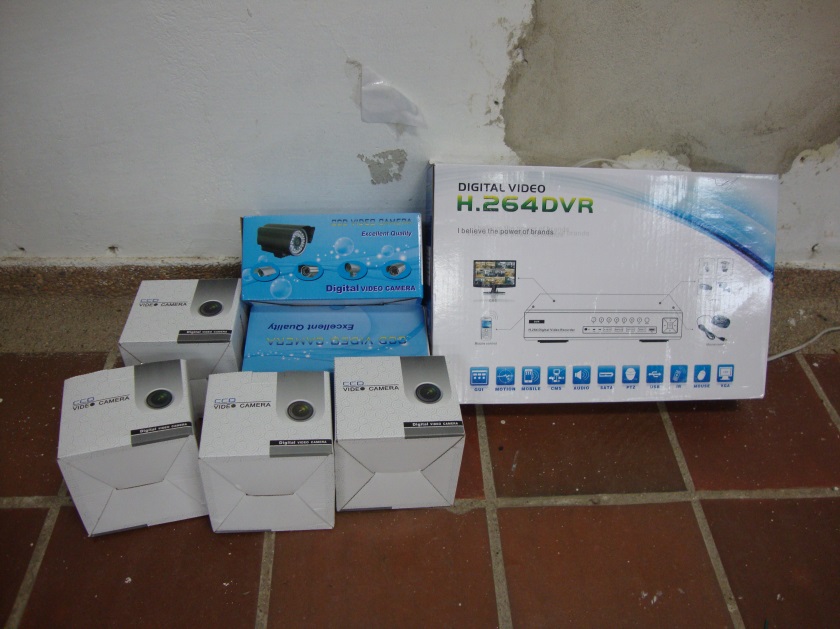 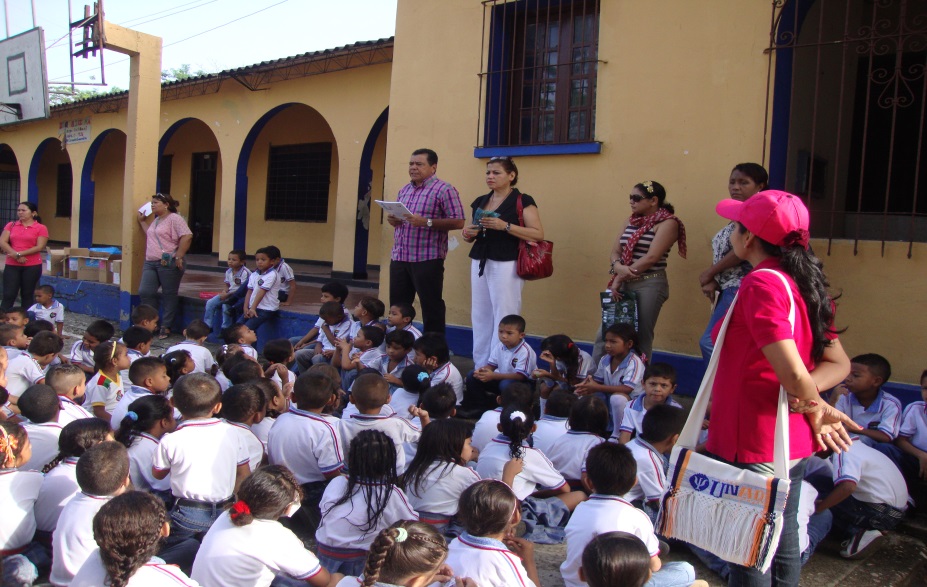 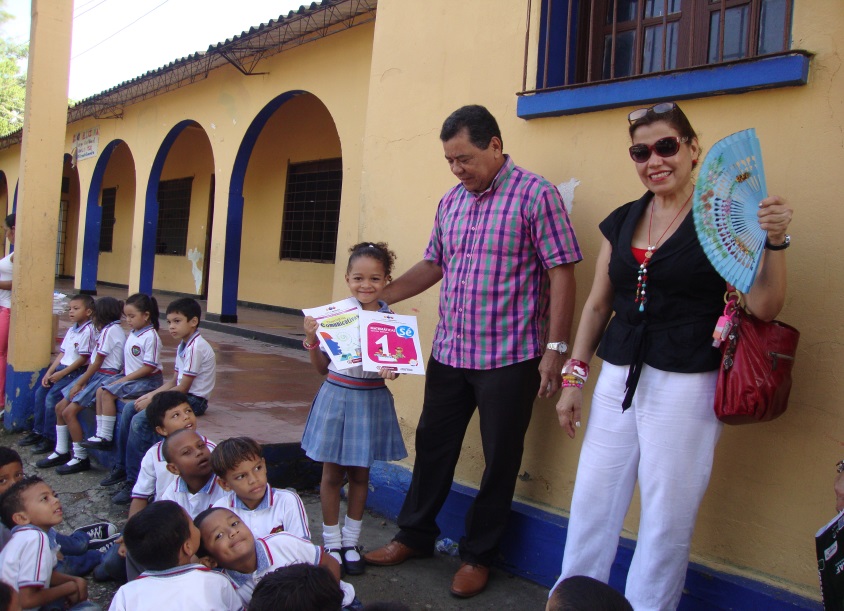 Entrega de Libros a los estudiantes _ MEN
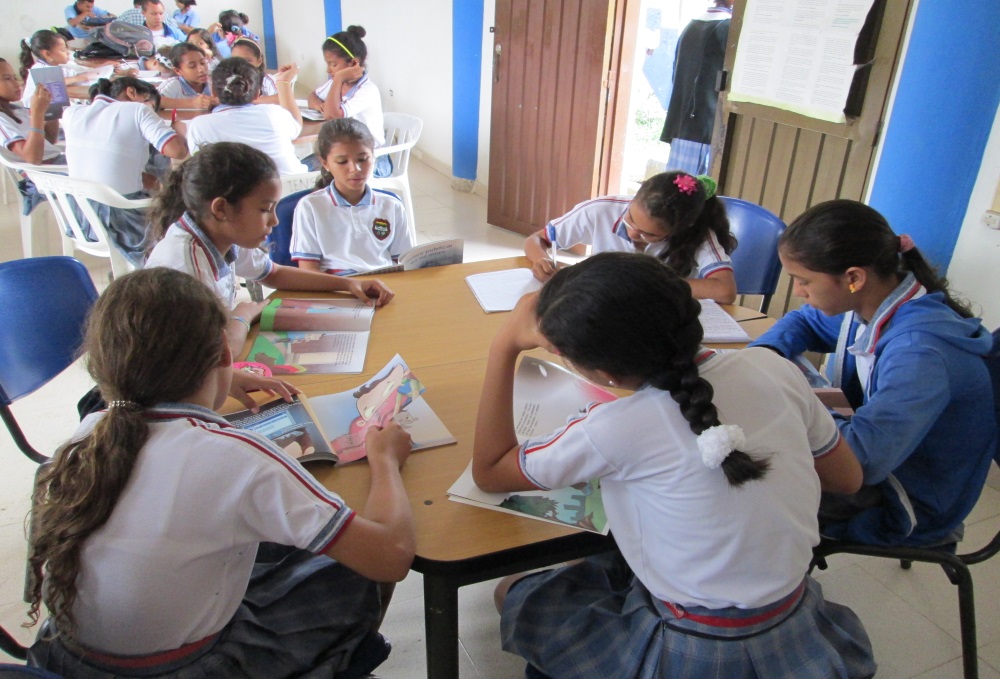 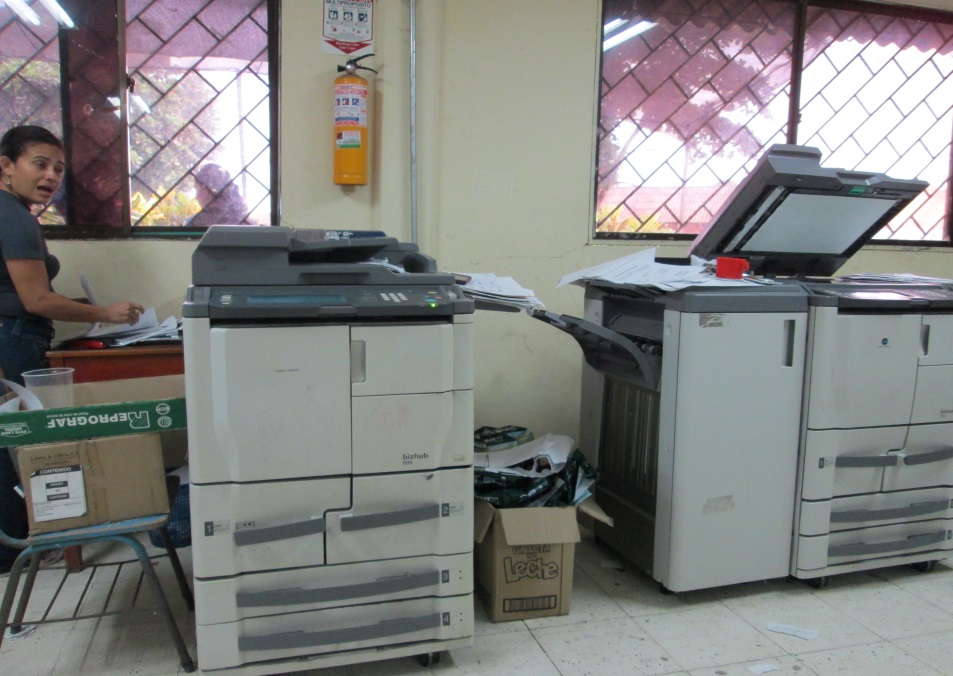 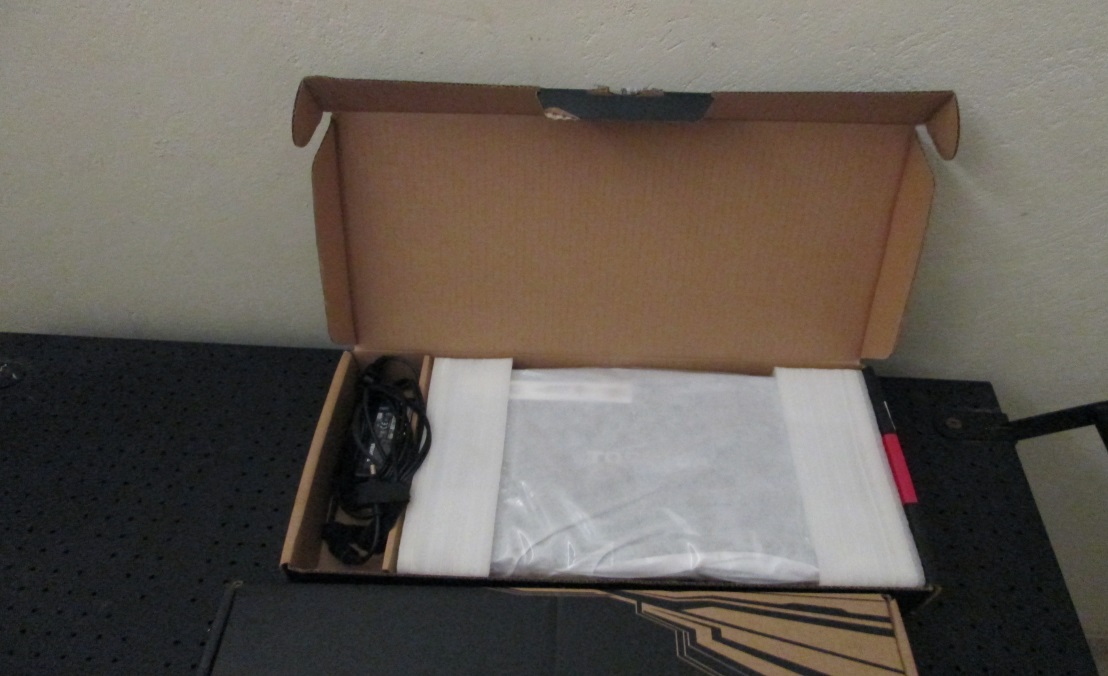 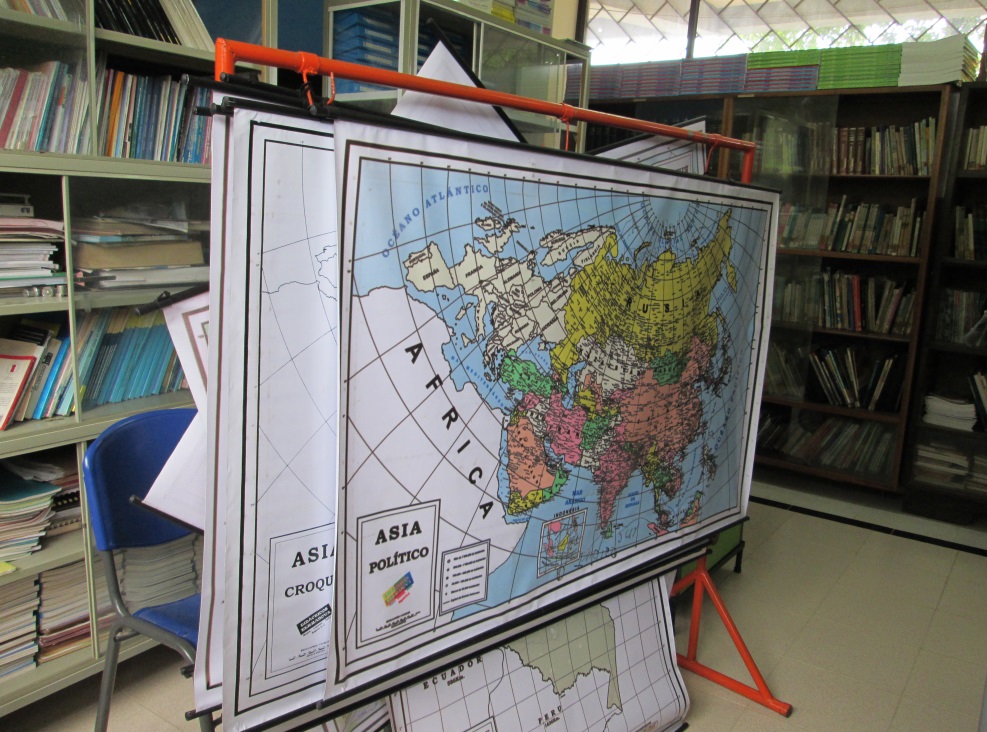 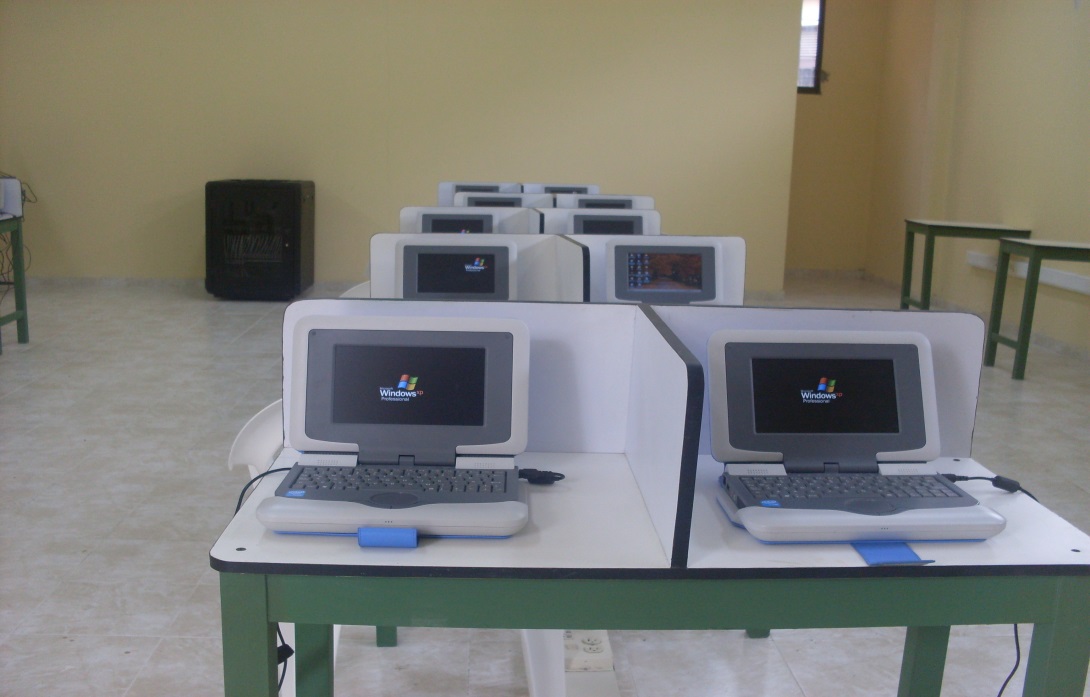 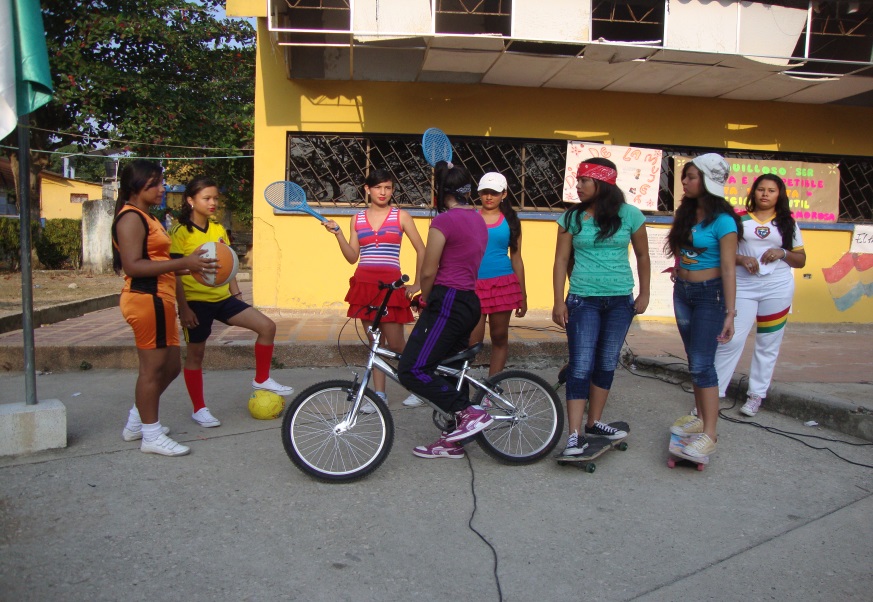 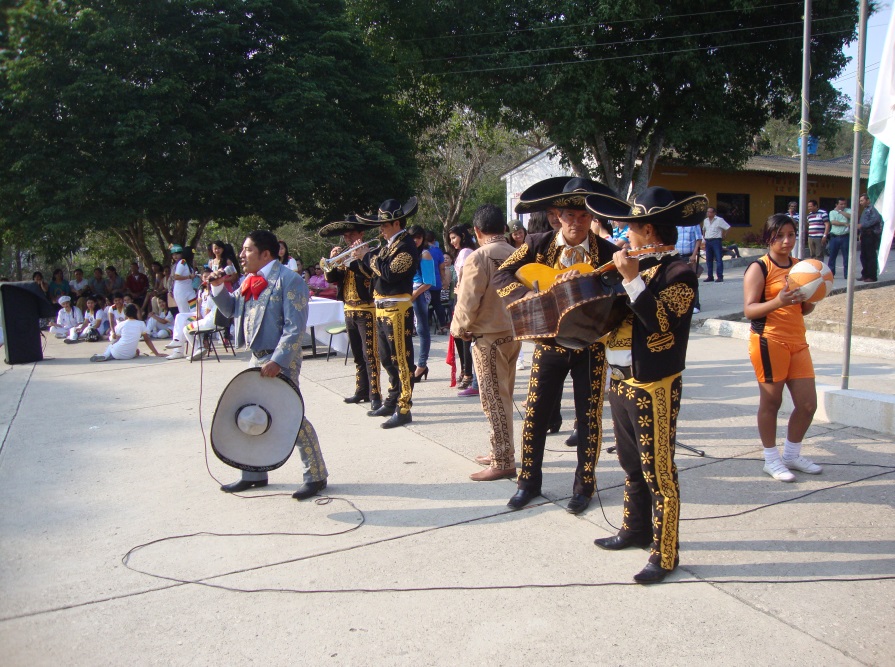